UX nagyvállalattól nagyvállalatnakUX designer élete az SAP-nál
Agnes Gyovai, SAP
November 29, 2017
SAP és felhasználói
SAP-ról számokban
Megoldásait 193 országban 350ezer vállalat használja
45 éves
Több mint 55 ezer alkalmazott
22 millió    euró / év
Globális árbevétel
Több mint 1000 alkalmazott itthon
4. legnagyobb szoftvergyártó
135 millió felhasználó
A 200 legnagyobb hazai cég közül 80  SAP-t használ
Egy példa, hogy mennyire vagyunk nagyok
240 alkalmazott
5 UX designer
10 különböző persona
280 customer
60 app
168 fejlesztő
5 lokáció (Budapest, Waldorf, Montreal, Pittsburgh, Palo Alto)
[Speaker Notes: Az SAP IBP egy újgenerációs tervezői alkalmazás, amely az SAP 2010-ben üzembe állított forradalmi adatbázis-technológiájára, a HANA-ra (High Performance ANalytic Appliance) épül. Az IBP használatával valamennyi érintett üzletfél bevonásával egy olyan integrált tervezési folyamat valósítható meg, amelynek segítségével a vállalatok üzleti tevékenysége jövedelmezőbbé válhat. Az SAP IBP olyan új megoldásokat kínál a felhasználói élmény és hatékonyság szempontjából, melyek kihasználják többek között a valós idejű irányítópultokat, a fejlett prediktív analitikát, az interaktív szimulációt, a beágyazott társas együttműködést és a Microsoft Excel-alapú tervezési táblákat.]
Mégis hogyan tudjuk fenntartani a konzisztenciát?
FIORI 2.0 (system design)
[Speaker Notes: Ha ennyire különbözőek a felhasználóik és széles körben elterjedt, akkor mégis hogyan tudjuk fenntartani a konzisztenciát?
https://www.youtube.com/watch?v=lo9l0ES-rhc]
Miért különleges a fiori2.0
Felhasználói élmény egységesítése
Felhasználó és a különböző alkalmazások összekapcsolása
Responsive
Általános irányelvek és nézetek kialakítása
Page layoutok és frameworkök
Floorplanek és különböző objektumok segítenek a tervezésben
Design stencilek létrehozása
Referencia appok
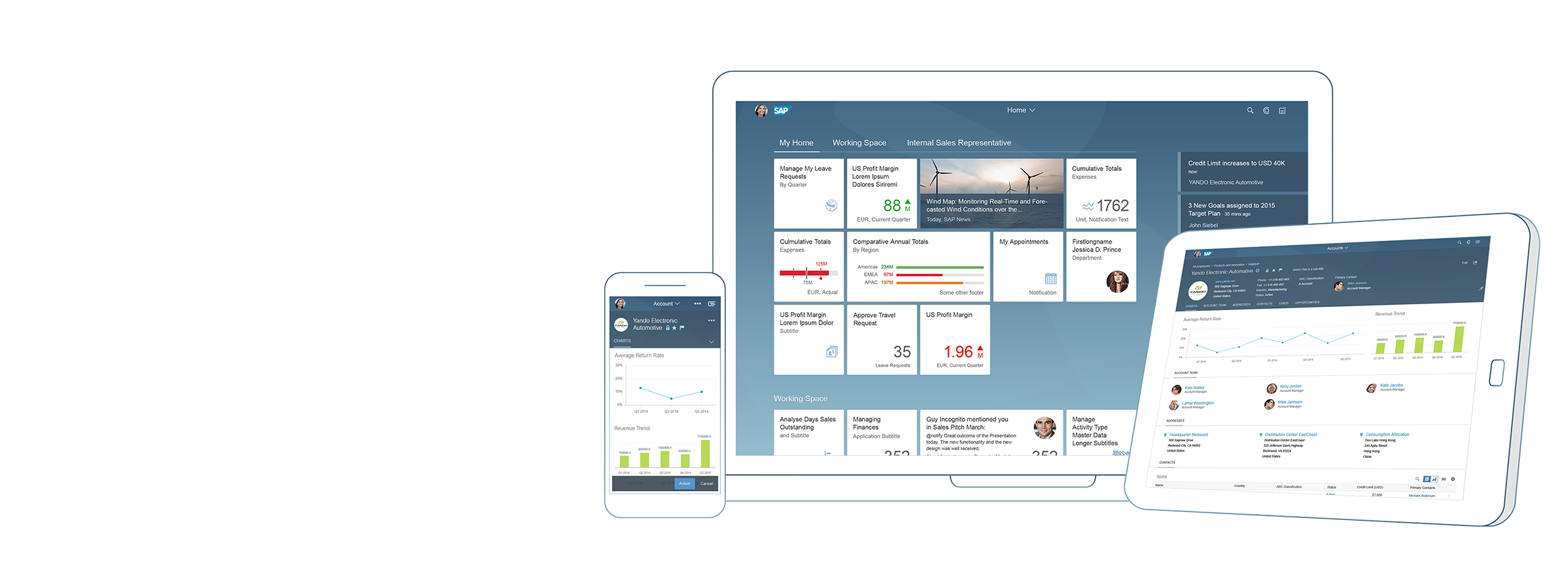 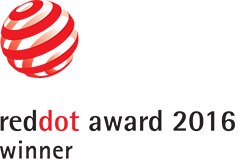 [Speaker Notes: General concept 
-Launchpad
-Draft handling
-navigation
Sok helyen emlegetik a system designt, azonban a legtöbb helyen inkább grafikai elemként hivatkoznak rá. Vagyis a szoftver arculata, grafikai elemei legyenek összhangban egymással.
Azonban amikor ennyire különbözőek a cégek és a felhasználóink akkor nemcsak a grafikai elemekben kell összhangot alkotni, hanem a felhasználói interakcióban is. Ebben nagyon jó az SAP Fiori 2.0


SAP reference appok: https://www.youtube.com/watch?v=v7GDaNu6330]
UX tervezés folyamata a gyakorlatban
UX tervezési folyama az SAP-nál
Design gate 1
Application Brief
Application Environment
Pont of View

Screen flow
Storyboard
Mock-ups
Design gate 0
Persona
Use Case
Design gate 2
Lefejlesztett alkalmazás
Dashboard a mikulásnak
[Speaker Notes: Miét pont a mikulásnak tervezzünk? Gondoljunk rá úgy, mint egy nagyvállalat akinek a feladat: ….]
Felhasználóink
Mikulás
Manó
Szarvas
Gyerekek
Igények
Minden információ egy helyen
Gyártási fázis
Előrejelzés
Igények
Gyártási státusz
Mi lesz a következő gyártandó játék
Gyors információ leadás, ha egy játék elkészült
Igények
Kevesebb utazás
Könnyebb szán
Igények
Kívánságlista könnyű összeállítása
Információ, hogy rossz vagy jó gyerekek
[Speaker Notes: https://pixabay.com/en/santa-claus-christmas-winter-cap-2163392/
https://pixabay.com/en/elf-elvan-christmas-holiday-winter-1087758/
https://pixabay.com/en/child-happy-boy-hair-smiling-2480291/
https://pixabay.com/en/elf-elvan-christmas-holiday-winter-1087758/]
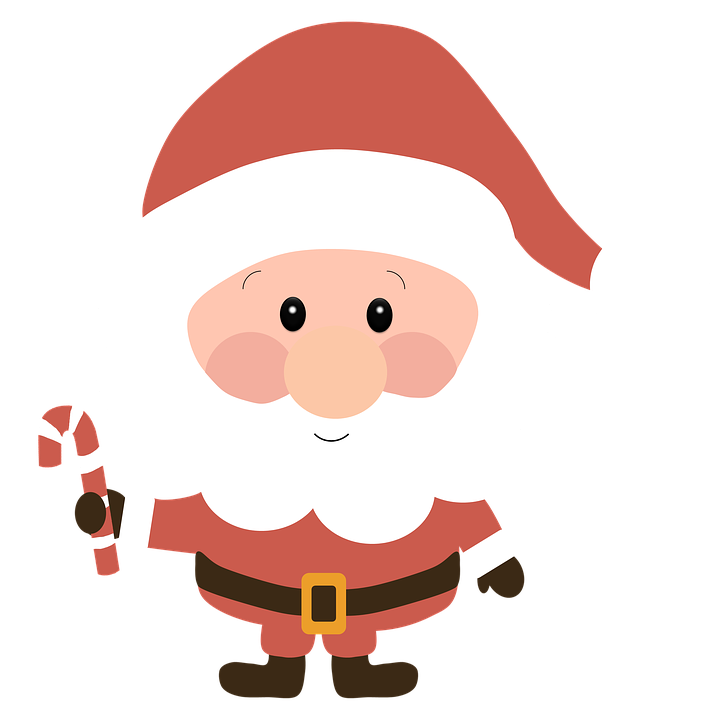 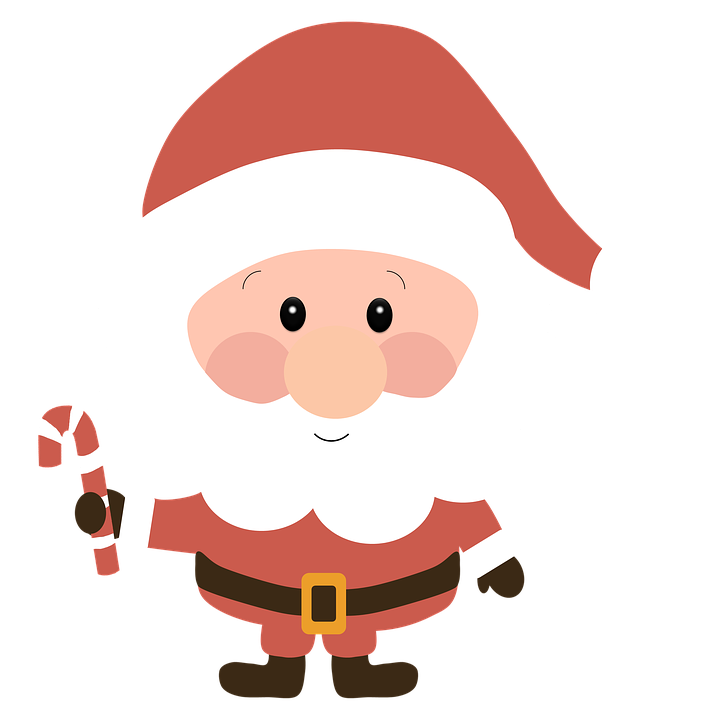 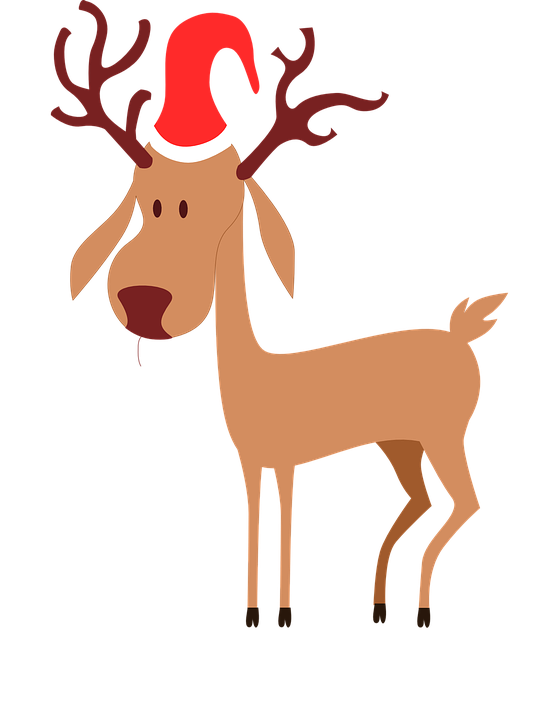 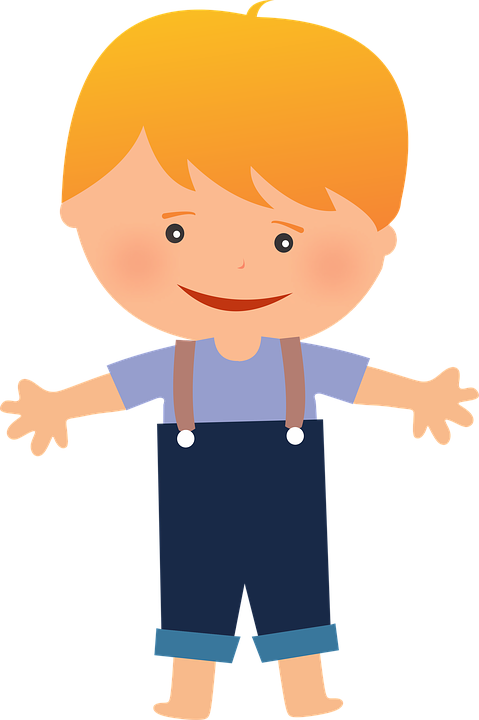 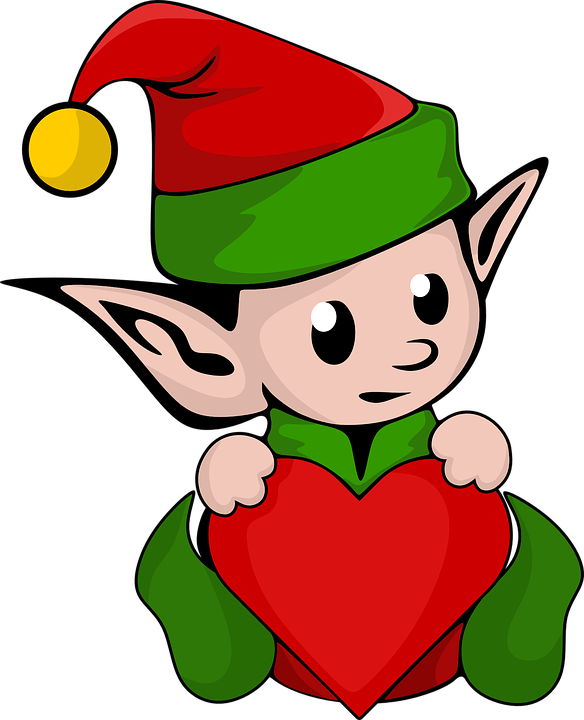 Kezdeti lépések
Persona és use case megértése
Alkalmazás legfőbb tulajdonságainak meghatározása és kezdetleges kézi vázlatok
Gyerekekről információk
Játékok listája (gyakoriság szerint)
Manók kapacitása
Gyártási státusz és előrejelzés
Egyéb KPI-ok
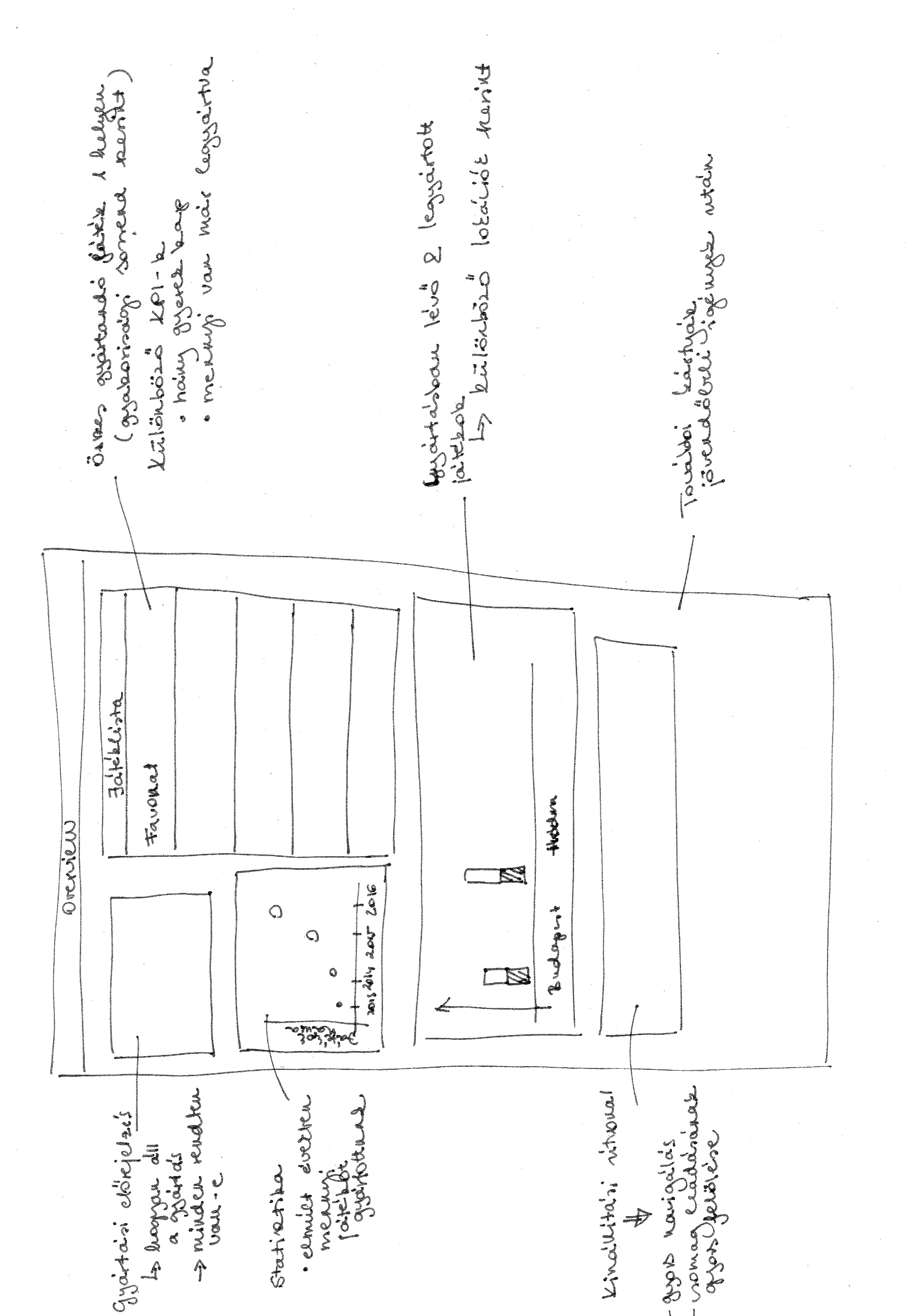 Tudunk
kreatívak maradni?
[Speaker Notes: https://www.youtube.com/watch?v=lo9l0ES-rhc]
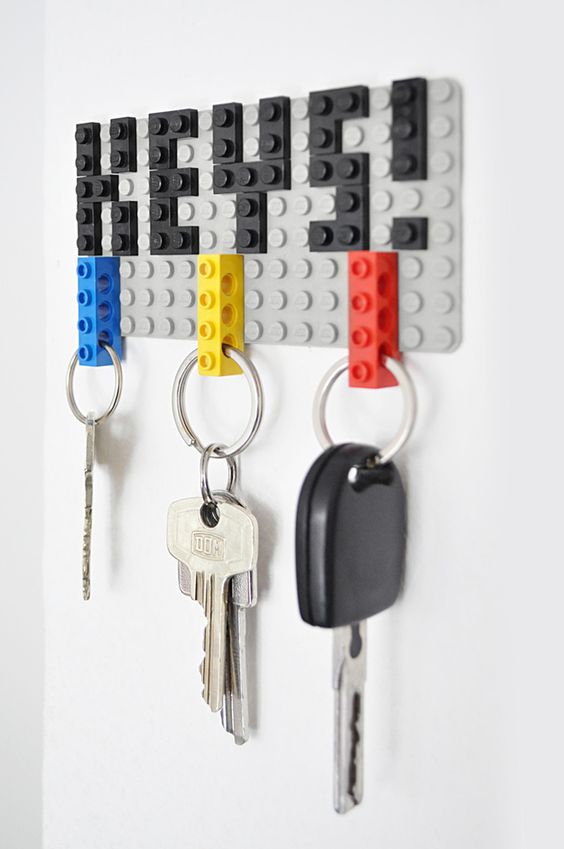 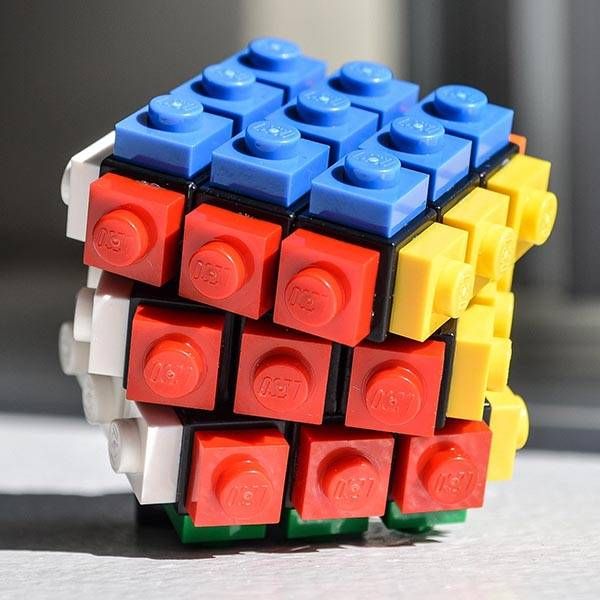 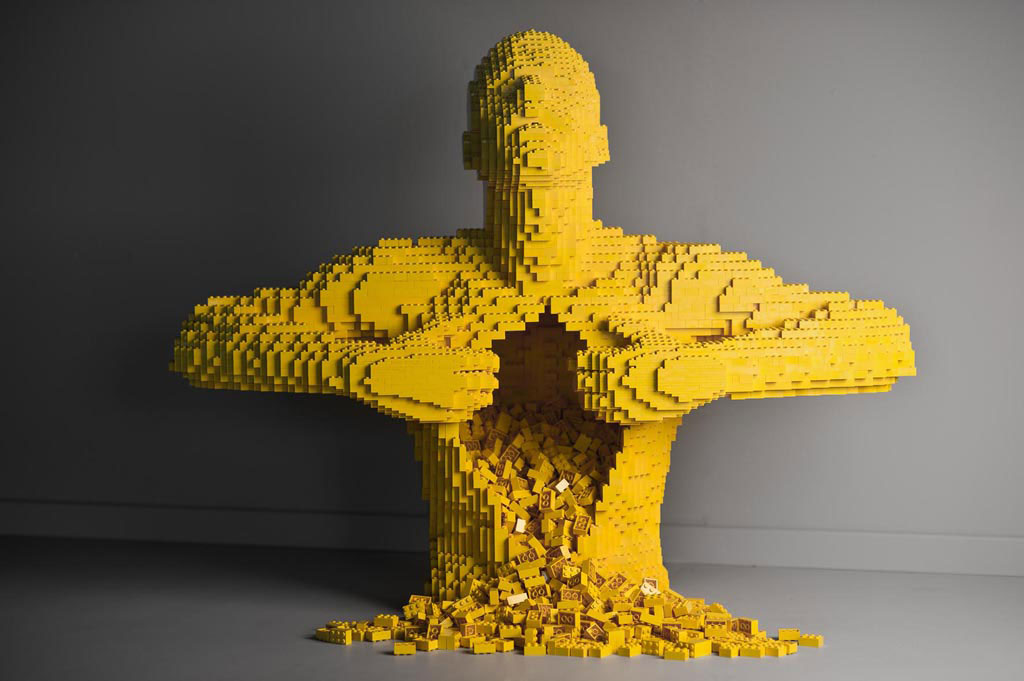 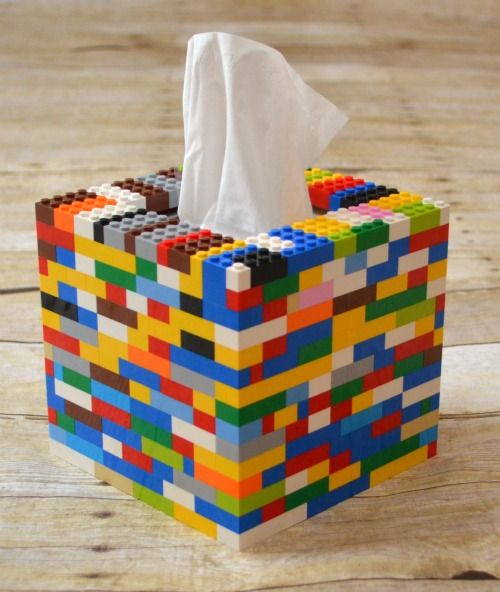 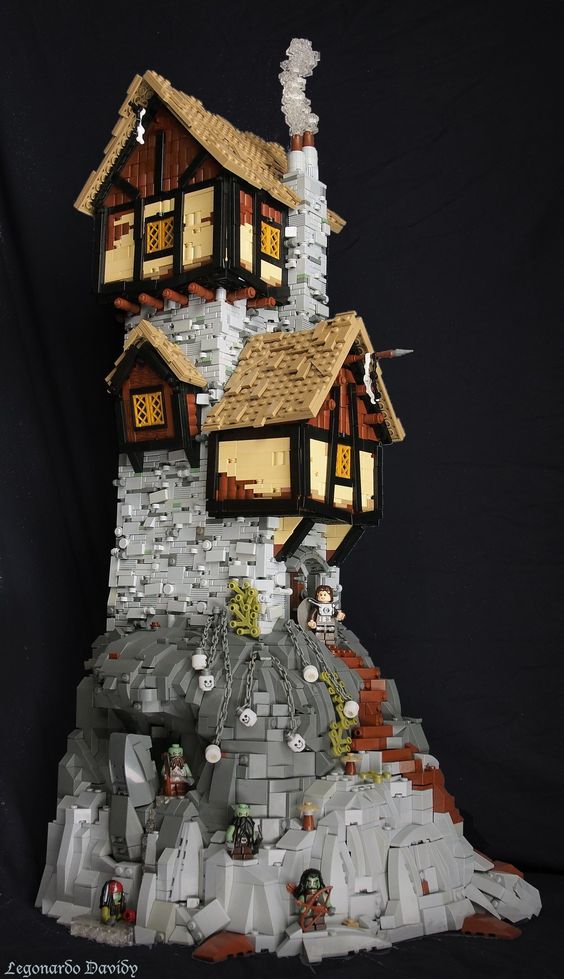 [Speaker Notes: http://frugaledmontonmama.com/wp-content/uploads/2014/12/How-to-Save-Money-on-Lego.jpg
pinterest]
Köszönöm a figyelmet!
Contact information:
Gyovai Agnes
UX designer
Partner logo